Enhancing Sustainable Development Goals (SDGs) Monitoring and Reporting for Effective Planning and Budgeting at National & Sub-National Levels
By 
Elizabeth Egharevba,   
Ag. Director Monitoring and Evaluation, 
Ministry of Budget & National Planning

August 2016
Outline
2
Introduction
Governance is about sustainable service delivery to its citizens.
Services are better delivered when effectively planned, implemented and monitored
 The word ‘sustainable’ is more and more important as the world realizes that resources are scarce and we most develop the world with minimal damage to the environment, if we are to bequeath a world to the coming generations. 
This is why adequate planning and effective implementation of plans have taken centre stage over the years.
3
Introduction
The Sustainable Development Goals are an intergovernmental set of developmental aspirations spearheaded by the United Nations with a total of 17 goals and 169 targets.
These goals were agreed to by the 193 member Nations including Nigeria at the United Nations General Assembly in September 2015
Nation States are expected to adopt a certain number of goals and targets and integrate same into their National Planning and Development programmes.
4
Introduction
Structure of implementing the SDGs is already in place in line with the previous structures of the MDGs
The current Administration through the Successor/Medium Term Plan, Medium Term Sector Strategy and Medium Term Expenditure Framework including the 2016 Zero Based Budget has laid down the foundation and direction for the adoption of the SDGs.
Ministries Departments and Agencies at Federal and State level are expected to key into this direction and develop projects, programmes and policies in this direction.
Once this is done Monitoring, Evaluation and Reporting is expected to guide implementation and the delivery of results.
5
Monitoring & Evaluation
What is Monitoring?
Monitoring is the systematic and continuous collection of data identified during planning and analysis of the  information as the implementation of the plan, project, programme, policy progresses, the  aim is to:
provide management and the main stakeholders of plans, projects, programs, policies, with indications of the extent of progress and achievement of objectives.
track performance against target established during planning, to let management know when things are on track or are  going wrong.
provide  a useful base for evaluation.
Monitoring & Evaluation
Why Evaluation?
Evaluation is an objective and planned periodic assessment  of projects/programmes/ policies  in terms of relevance, effectiveness, efficiency, impact and sustainability.  
Relevance- The extent to which the objectives of  plans/projects/programs/policies are consistent with the  target group’s priorities, the government and donors. 
Effectiveness-The extent to which the objectives were achieved, or are expected to be achieved, taking into  account their relative importance.
Efficiency-A measure of how economically resources/inputs (funds, expertise, time, etc.) are converted to results.
Impact- the  changes in the lives of beneficiaries/citizens as perceived by them  at the time of the  evaluation
Sustainability-  the probability of continued long-term benefits.
Monitoring & Evaluation
The Results Chain Concept





The Results Chain describes how the various aspects of a process should feed into one another, eventually producing the desired result in an efficient and effective manner.
EFFICIENCY
EFFECTIVENESS
SHORT to MEDIUM term
MEDIUM term
LONG term
8
Monitoring & Evaluation
INPUTS refer to the human, financial, technical, and material resources used to complete the Activities required by the project/program.
ACTIVITIES are the actions, operations and methodologies employed by the project/program to produce its targeted Output.
OUTPUTS are concerned with the quantity and quality of the goods and services produced by the project/program/policy, with the intention of effecting a desired change (Outcome).
OUTCOMES are concerned with expected economic, socio-cultural, institutional, technological or environmental effects for the target community or institutions that are produced by the project/program/policy, with the intention of contributing to a higher strategic goal (Impact).
IMPACT is concerned with the long term economic, socio-cultural, institutional, technological or environmental effects of the Inputs, Activities, Outputs, and Outcomes on a given community or institutions, whether planned or unplanned.
SUSTAINABILITY is concerned with whether the Impact can be maintained, replicated, and institutionalized following the completion of the project/program.
9
Proposed M&E Structure for SDGs
The previous structure under the Millennium Development Goals is expected to be replicated in the SDG programme.
However, impact assessment of similar goals and targets need to be conducted and Evaluations particularly for efficiency and value for money should be carried out.
Recommendations from the evaluation and impact assessment should be absorbed and implemented in the SDG programme.
Clarifying the results chain and intervention logic and identifying where each piece fits in (inputs, activities, outputs, outcomes and impacts). There is a need for the SDG Office to work closely with the National M&E Office here.
10
Proposed M&E Structure for SDGs
The SDGs already have clearly defined targets and in some cases outcomes and outcome indicators, this should give direction when it comes to articulating outputs, output indicators and designing projects and programmes to deliver the outputs.
Baseline data must be collected on all indicators to allow for adequate measurement as projects progress and timelines are met.
Provide the appropriate scientific systems/instruments/tools for  effective data collection (These include qualitative tools such as: Focus groups,  Key informant interviews, Field worker reports, Participant observations,  Media monitoring etc.) and Quantitative tools such as: Scorecards, Report Card, Project Implementation Plan etc).
11
Proposed M&E Structure for SDGs
Support effective collation and analysis of data to determine performance on the  agreed indicators for the delivery of planned targets
Support effective reporting of performance to various categories of stakeholders on the performance of the indicators (using different medium e.g. Written Reports, Media e.t.c.)
Assist stakeholders with credible information on progress made/or otherwise on the implementation and delivery of the target
Assist  stakeholders to  assess  relevance/irrelevance  of the target  towards achieving the overall development which feeds into the Planning cycle.
12
Proposed M&E Structure for SDGs
Responsibilities at Federal Level (SDG Office, MBNP and MDAs): 
 Leverage on the existing M&E structures within the Ministry of Budget & National Planning, the Sustainable Development Goals Office and MDAs:
Focus should be on higher level (outcome and impact) to ensure that the country is on track to achieve the targets on the goals within the required timeframe.
 Strengthen Institutions to be able to carry out M&E functions in a timely manner. Political Will and funding is needed to ensure success.

Reward and Sanction system to be implemented based on M&E Report recommendations to engender healthy competition among MDAs

Improved synergy between Federal and State level M&E particularly when it comes to tracking indicators.
13
Proposed M&E Structure for SDGs
Responsibilities at State Level:
Liaise with Institutions at the Federal level to ensure synchronized coordination of goals and targets to be implemented and tracked
Identify the State M&E Champion (Commissioner or  Permanent Secretary) 
Establish the  relevant institution/structure to coordinate the State M&E system
Advocacy and sensitization of stakeholders to ensure the direction of the Administration is widely known and accepted.
Kick start process for establishing of Key Performance Indicators for State MDAs 
Develop data collection instruments /MDA scorecard in line with what is obtainable at the Federal level
Production of State wide M&E report which should feed into the National Report.
14
Challenges
Synergy between Federal and State levels 
Even at Federal level synergy/collaboration should be improved
States autonomy can sometimes hinder effective collaboration
Need to strengthen institutions
Slow and insufficient budget releases may affect performance of achieving the goals
Data Issues
Lack of sufficient and consistent data based on poor data collection methodologies
Weak M&E structures, systems and capacity
M&E is underfunded particularly in the Public Sector
Lack of M&E capacity
Ineffective implementation of M&E recommendations
Resistance to M&E
As effective tracking could expose gaps (accountability/transparency)
15
Way Forward
Adequate Political Will channeled through powerful  “Champions” at the highest levels of government and decision making
 lead the push to ensure the drive towards achieving the SDGs using M&E, 
 devote significant resources to supporting the M&E system

Diagnosis of existing M&E as first step
Start with diagnosis of what M&E system functions currently exist and their strengths and weaknesses. What do we have? How can we improve on it?
Diagnosis apart from providing information raises awareness of stakeholders in M&E

Agreement on a clear, simple and coordinated Monitoring and Evaluation  Framework.
Identified (national/state)development priority areas in line with the goals
Agree measurement parameters (Key Performance Indicators)
Roles and responsibilities of stakeholders (Synergy at both Federal and State level)
16
Way Forward
Strong structural and institutional  arrangements for M&E 
A structure that  ensures the objectivity, credibility, and rigor of the M&E information the system produces.
Capacity Building in M&E
Well-trained officials in M&E  tools, methods, approaches, and concepts.
Training in M&E raises awareness of and demand for M&E information. 
Training should also extend to the use of M&E information by stake holders to be able to understand M&E information.
Reliable data systems
to help provide the raw data on which M&E systems depend
Production of information friendly M&E Reports
Effective Utilization of the M&E Framework
M&E data and recommendations must support core government functions particularly decision making
Utilization is the yardstick of success of an M&E system; un-utilized M&E system are useless
17
Way Forward
Conclusion:
Regular evaluation system of  the M&E system itself improves the overall process
finding out what is working, what is not, and why,
to identify the nature of the roadblocks encountered and to indicate possible changes in direction. 

Finally, it is important to note that M&E is a long term effort requiring patience and  persistence
It takes time to create or strengthen data systems; to train or recruit qualified staff; to plan, manage, and conduct evaluations; to build systems for sharing M&E information ; and to train staff to use M&E information in their day-to-day work.
18
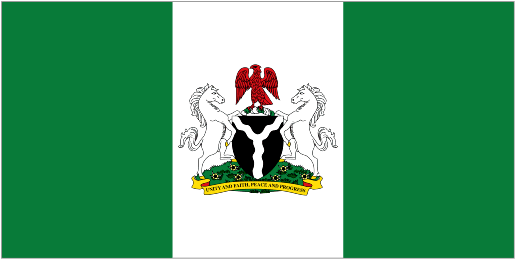 Thank You